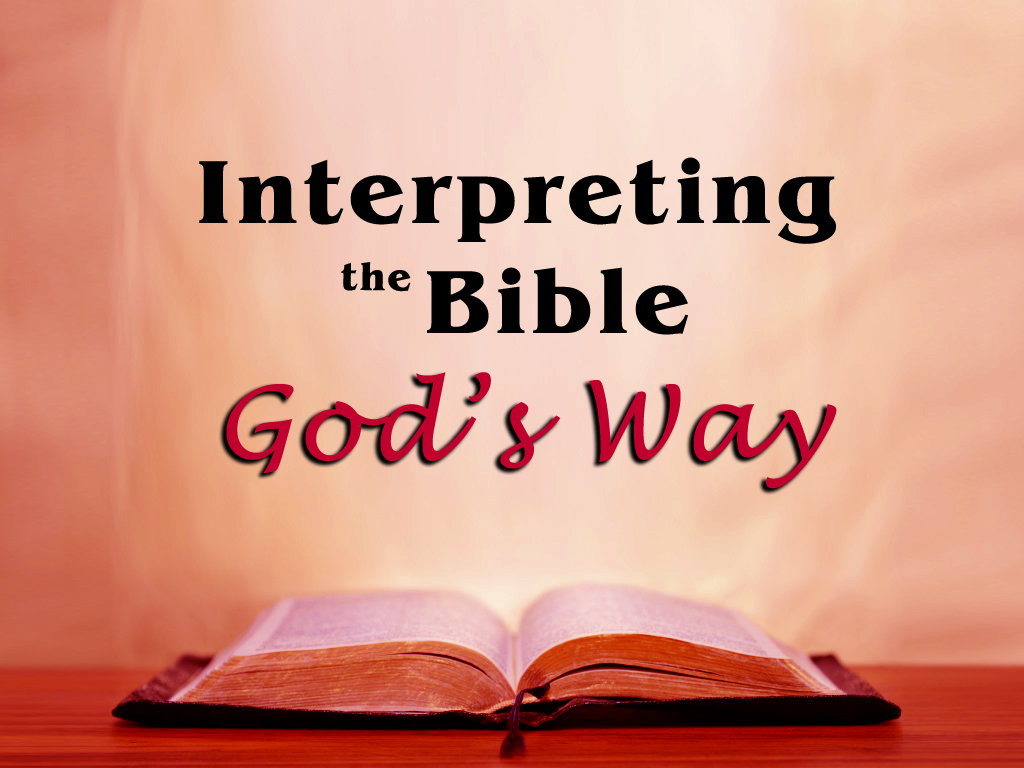 fa
Lesson 16:
Understanding “The Silence of the Scriptures”
“The Silence of the Scriptures”
There are some matters about which it could be stated that the Bible is “silent.”
What does “silence of the Scriptures” mean?  What is that talking about?
This is not regarding trivial matters.
This is not regarding expedient matters.
“Silence” has reference to religious teachings or practices of which the Lord did not speak.
Some argue that if a teaching or practice is not explicitly forbidden in Scripture then it is permissible to practice.
They argue that silence in Scripture is a “permissive silence,” as if God said, “It’s ok, go ahead and do it.  You have My permission.”
Advocates of this position suggest, “God didn’t say ‘not to’ do it, so it must be ok.”  Or they say, “Where is the verse that says, ‘Thou shalt not do that’?”
“The Silence of the Scriptures”
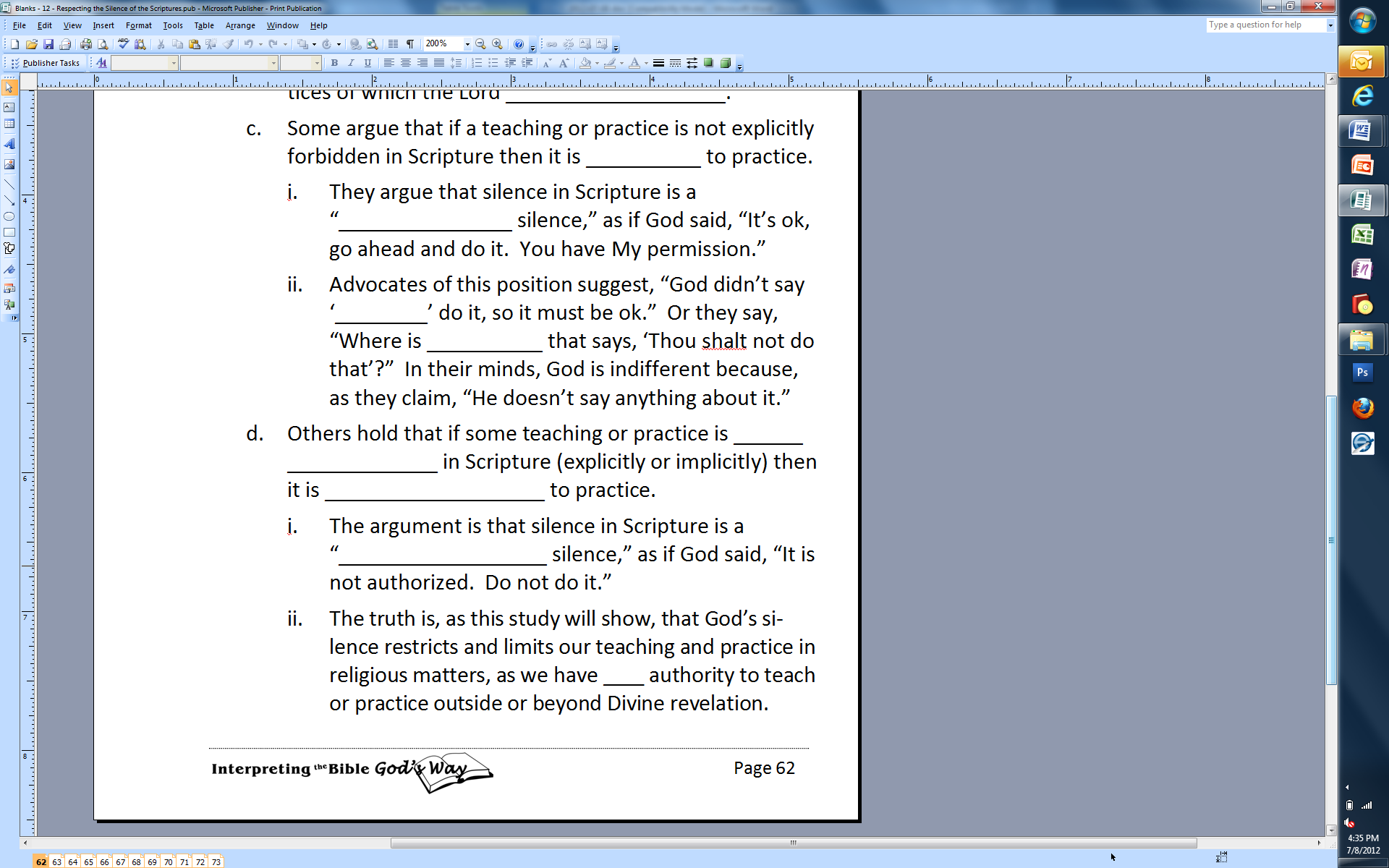 There are some matters about which it could be stated that the Bible is “silent.”
Others hold that if some teaching or practice is not authorized in Scripture (explicitly or implicitly) then it is not permissible to practice.
The argument is that silence in Scripture is a “prohibitive silence,” as if God said, “It is not authorized.  Do not do it.”
The truth is, as this study will show, that God’s silence restricts and limits our teaching and practice in religious matters, as we have no authority to teach or practice outside or beyond Divine revelation.
not
authorized
not permissible
permissive
no
“The Silence of the Scriptures”
There are some matters about which it could be stated that the Bible is “silent.”
We must have a “Thus saith the Lord”!  If God didn’t say it, how can we do it?
What the Bible affirms, we must believe!
What the Bible commands, we must obey!
What the Bible prohibits, we must avoid!
Where the Bible speaks, we must act and practice!
Where the Bible is silent, we must not act or practice!
It is vital that Bible students understand when (and why) God has been silent and respect His silence in the way in which He intended.
“The Silence of the Scriptures”
Remember these vital truths.
The Bible is the complete, final and all-sufficient will of God.
“Complete” means nothing is to be added or taken from it.
“Final” means that man has no right to go beyond God’s finished revelation.
“All-sufficient” means it does not lack a single thing we need and requires no modification.
“The Silence of the Scriptures”
Remember these vital truths.
The New Testament is God’s all-authoritative Word for all people in all places for all time.
It is not by mere happenstance, accident or even coincidence that we “have what we have” in the Scriptures.
God said what He had to say, He said all that He had to say, and He did not forget to say something He intended to or should have said.
The Holy Spirit guided Bible writers to reveal the mind of God to mankind – the same Holy Spirit whom Jesus said would “guide [them] into all truth.”
The Holy Spirit either did guide Bible writers into ALL truth about ALL things for ALL time, or He didn’t.
“The Silence of the Scriptures”
Remember these vital truths.
For men to speak, act, practice, innovate or promote religious teachings and practices of which God purposefully was “silent” is for men to presume to take the place of God Himself. 
Such presumption denies that Scripture is the complete, final and all-sufficient will of God.
Such presumption insinuates that God failed to adequately provide for the needs and work of the church.
“The Silence of the Scriptures”
All responsible adults understand “silence” as a basic principle of authority (in everyday life) without any problem at all.
A teacher assigns a research paper and specifies a due date.
Imagine a student turns in a paper one week late and says:
“She didn’t say that I couldn’t turn it in a week later.  Where in the instructions did she say, ‘You may not turn it in one week late’?”
When the teacher specified the date, she didn’t have to say another word about any other date!
“The Silence of the Scriptures”
All responsible adults understand “silence” as a basic principle of authority (in everyday life) without any problem at all.
A parent sends a child to the store to buy milk and bread.
Imagine the child comes home with milk, bread, pretzel M&M’s and a Coke and says:
“Mom didn’t say that I couldn’t buy pretzel M&M’s and a Coke.  Where in her instructions did she say, ‘You may not buy pretzel M&M’s and a Coke’?”
When the mother specified the items to buy, she didn’t have to say another word about any other product!
“The Silence of the Scriptures”
All responsible adults understand “silence” as a basic principle of authority (in everyday life) without any problem at all.
A man orders a single book from an online distributor.
Imagine the distributor ships five cases to the man, charges his credit card for the five cases and says:
“The man didn’t say not to ship and charge for five cases.  Where in his order did he say, ‘You may not ship and charge for five cases of the book’?”
When the customer specified and authorized the purchase of that single item, he didn’t have to say another word about any other product or quantity!
“The Silence of the Scriptures”
All responsible adults understand “silence” as a basic principle of authority (in everyday life) without any problem at all.
A 10-year-old boy gets up from a restaurant table and goes to the restroom.
Imagine the boy goes into the Ladies’ Room and says:
“The sign on the door didn’t say that men or boys were not allowed.  Where on the sign did it say, ‘No boys or men allowed’?”
When the sign specified the gender, it didn’t have to say another word about any other gender!
“The Silence of the Scriptures”
All responsible adults understand “silence” as a basic principle of authority (in everyday life) without any problem at all.
A song leader says to turn to song number 523.
Imagine a worshiper starts singing 345 and says:
“The song leader didn’t say not to turn to 345 and that’s my favorite.  Where in his instructions did he say, ‘Do not turn to 345’?”
When the song leader specified the number, he did not have to say another word about any other song!
“The Silence of the Scriptures”
All responsible adults understand “silence” as a basic principle of authority (in everyday life) without any problem at all.
A music tutor says to her student, “Sing the National Anthem.”
Imagine the student picks up her violin and begins to play the National Anthem and says:
“The tutor didn’t say not to play the National Anthem.  Where in her instructions did she say, ‘Do not play the song’?”
When the tutor specified singing, she didn’t have to say another word about any other type of music!
“The Silence of the Scriptures”
The Old Testament makes arguments from the silence of the Scriptures.  That is, the Bible makes arguments based on things that the Scriptures did not say.
Nadab and Abihu offered “strange fire” (Lev. 10:1-2).
The word “strange” means that for which there is no authority – translated “unauthorized” in ESV.
God specified the source from which they were to obtain the fire – “from off the altar” (Lev. 16:12; Num. 16:46).
Apparently, Nadab and Abihu took fire from another source, “which He had not commanded them” (Lev. 10:1).
The Lord specified the source & was silent regarding any other source.
By getting fire from another source, “which He had not commanded them,” they violated the will of God and provoked severe punishment.
What if Nadab and Abihu said, “But Moses never said we couldn’t use that other source.  Where is the verse that says, ‘Thou shalt not use that source’”?
Conc: To act in a realm where the Lord is silent is prohibitive and sinful.
“The Silence of the Scriptures”
O.T. arguments on things that the Scriptures did not say.
David expressed a keen understanding of God’s silence in regard to transporting the ark of the covenant.
David did not always properly act upon the silence of the Scriptures.
The ark of the covenant was to be carried by poles placed into rings on the side of the ark (Ex. 25:12-14).
In spite of this, David transported ark on a “new cart” (1 Chr. 13:7).
God specified carrying by poles and was silent regarding any other means.
By moving the ark on a cart, of which the Lord had said nothing, they violated the will of God, and the Lord “broke out against” them, because they “did not seek Him according to the rule” (1 Chron. 15:13).
What if David/Uzzah said, “But the law of Moses never said couldn’t use a cart.  Where’s the verse that says, ‘Thou shalt not use a cart’”?
Conc: To act in realm where the Lord is silent is prohibitive & sinful.
“The Silence of the Scriptures”
O.T. arguments on things that the Scriptures did not say.
David expressed a keen understanding of God’s silence in regard to transporting the ark of the covenant.
In regard to the tribe to carry the ark, David keenly interpreted God’s silence.
Moses said, “The Lord separated the tribe of Levi to bear the ark of the covenant” (Deut. 10:8).
God specified the Levites as the ones authorized to carry the ark and was silent regarding any other tribes.
David properly interpreted silence:  “No one may carry the ark of God but the Levites, for the Lord has chosen them…” (1 Chr. 15:2).
While the Lord was silent regarding any other tribe, David understood that His silence was prohibitive of any other tribe – “No one may carry…but the Levites.”
What if Israelites had said, “But the law of Moses never said Gad couldn’t carry it.  Where is verse that says, ‘Gad shalt not carry’”?
Conc: To act in realm where the Lord is silent is prohibitive & sinful.